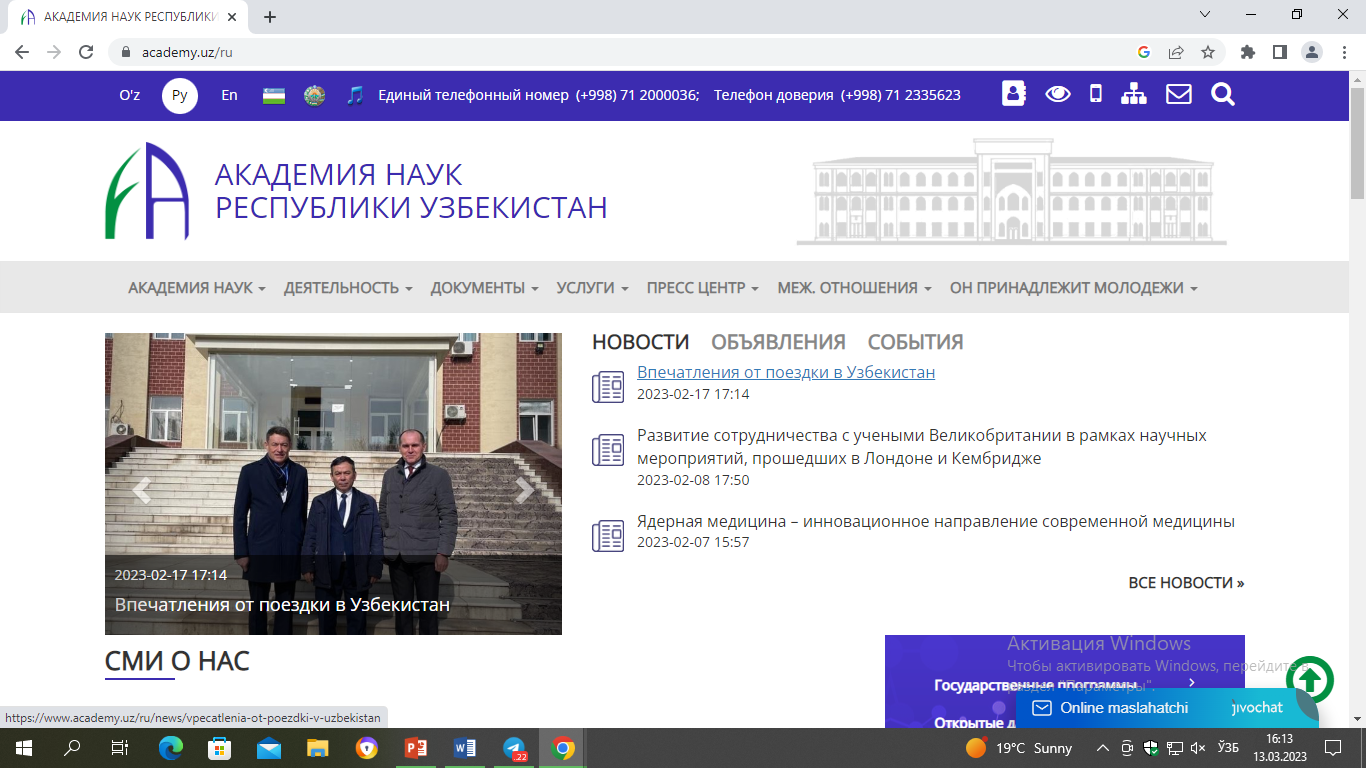 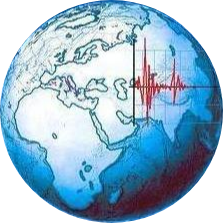 Институт сейсмологии имени Г.А.Мавлянова  Академии Наук Республики Узбекистан
Пространственно-временное распределениеземлетрясений вблизи Джизакского водохранилища
Бахриддинова Д.Х.
Национальный университет Узбекистана магистр:
Выявление механизма землетрясений вызванных инженерной деятельностью человека стало необходимостью после того, как в мировой практике были зарегистрированы несколько землетрясений, вызвавших разрушение строительных объектов, плотин и человеческих жертв. 	Проблема обнаружения землетрясений в связи с инженерной деятельностью является важной, чтобы принять обоснованные меры по предотвращению вредных последствий. Поэтому нами произведено определение пространственно-временного распределение фоновых и не фоновых землетрясений на ближней зоне Джизакского водохранилища (рис.1).
Джизакское водохранилище расположено в центральной части Узбекистана, в зоне 7-8-балльных землетрясений. В ее ближней зоне, в 45 км на юго-запад от створа плотины 26 мая 2013 года произошло Маржанбулакское землетрясений с магнитудой М=6,2 и интенсивностью I=7-8 баллов. 
В зоне водохранилища она ощущалось 6-7 балльными сотрясениями.
Рис. 1. Места расположения водохранилищ согласно сайту Министерства водного хозяйства РУз: http://www.cawater-info.net/bk/1-1-1-1-3-uz.htm (обращение 12.10.2022 г)
Рис. 2 Повторяемость землетрясений по закону Гутенберга-Рихтера, в пределах радиуса R100 км от створов плотин (Джизак водохранилища)
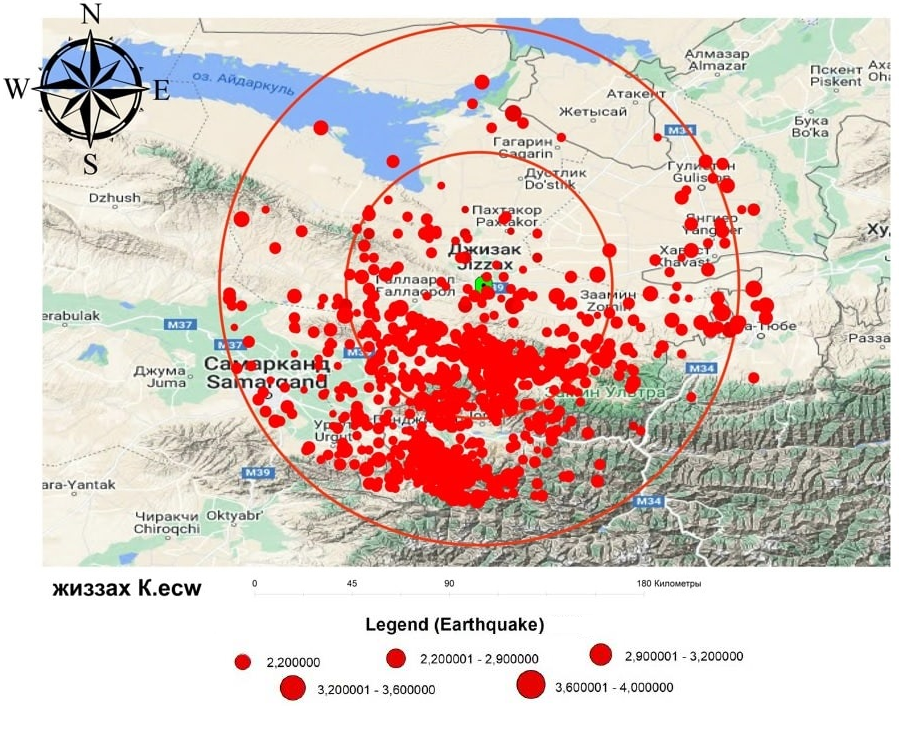 Рис. 3. Распределение землетрясений за 2011-2022 годы в зоне влияния Джизакского водохранилища
Рис.4. Зона Джизакского водохранилища и тектонические структуры в вырезке из карты «Тектоническая карта Узбекистана и прилегающих территорий»
Условные обозначения: 1- сутуры; 2- сдвиги; 3- надвиги; 4- крупные разломы; 5- гранитоиды; 6- границы между структурными элементами
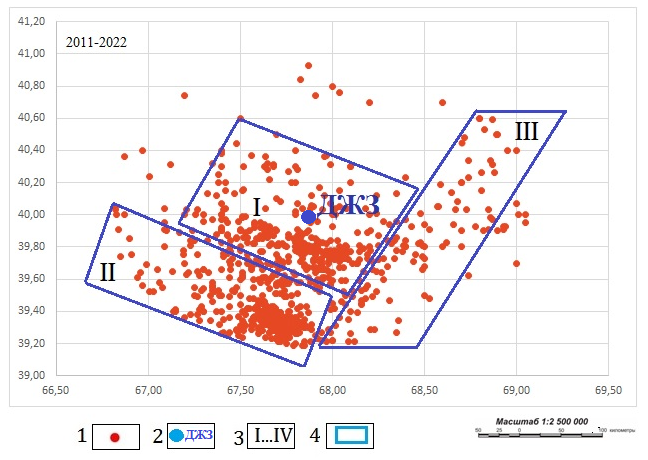 Условные обозначения: а: 1- эпицентры землетрясений с К7 за период 2011-2022 годы; 2- место расположения водохранилища; 3- кластеры выделенные методом ближайших соседей; 4- выделенные кластеры;
Рис. 5. Пространственно-временное распределение землетрясений по кластерам в зоне Джизакского водохранилища
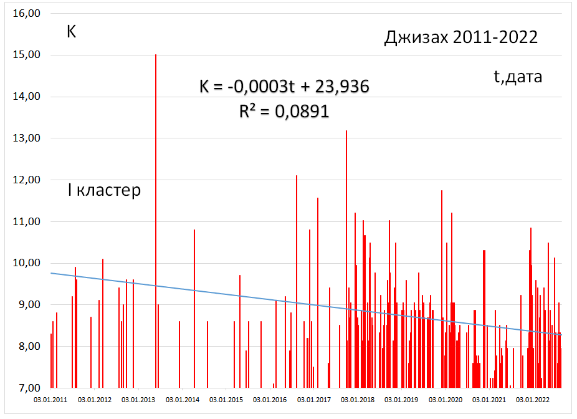 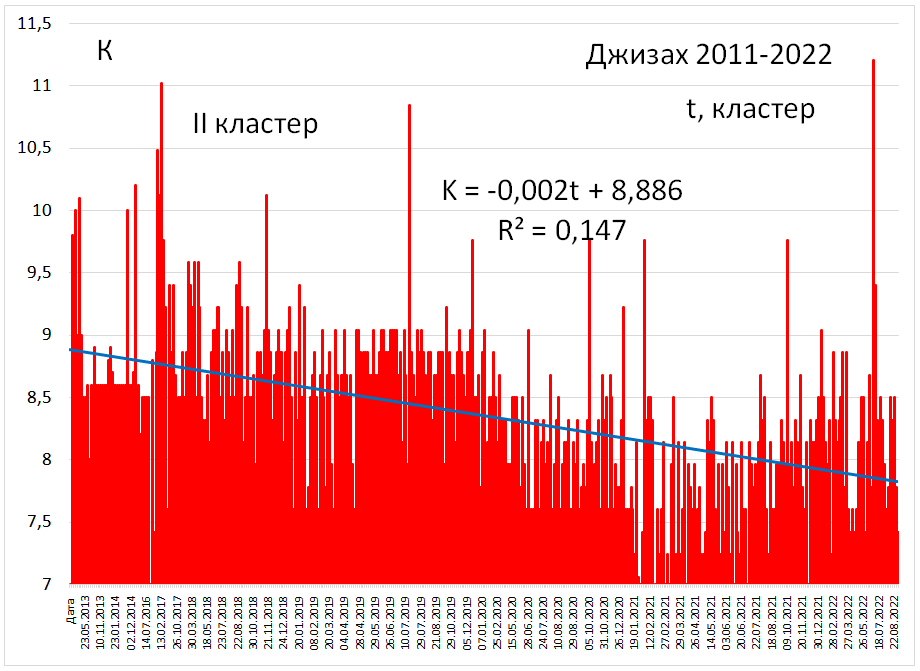 Рис. 6. Последовательность проявления землетрясений с К≥7 в зоне Джизакского водохранилища по каждому кластеру
Последовательность проявления землетрясений с К≥7 в зоне Джизакского водохранилища приведена по наиболее плотному кластеру на рисунке 6. Как видно из него после землетрясения с определенным большим энергетическим классом по каждому кластеру наступает периоды сейсмического затишья. Постоянные сейсмические наблюдения в ближних зонах водохранилищ и достоверное определение местоположение эпицентров землетрясений является важной основой для исследования сейсмичности, вызванной водохранилищем (RIS). 
	Последовательность проявления землетрясений в зоне Джизак водохранилища рассмотрено с позиции сопряжения Тянь‑Шаняского орогена и Туранской платформы. Анализ плотности распределения локальных землетрясений вокруг разломов показал, что возможность одновременного отслеживания сейсмических циклов разного периода по кластерам каждого водохранилища, совмещая их с вариацией режима эксплуатации позволит оценить уровень сейсмичности вызванного водохранилищами в рассматриваемой области на заданном интервале времени.
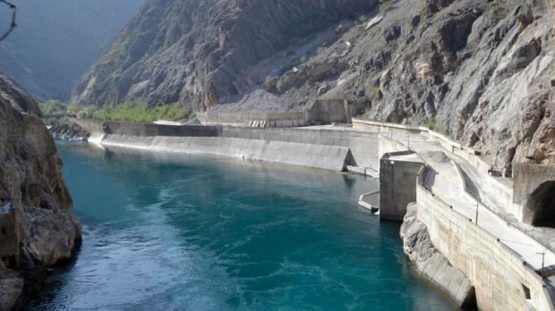 Спасибо за
внимание!